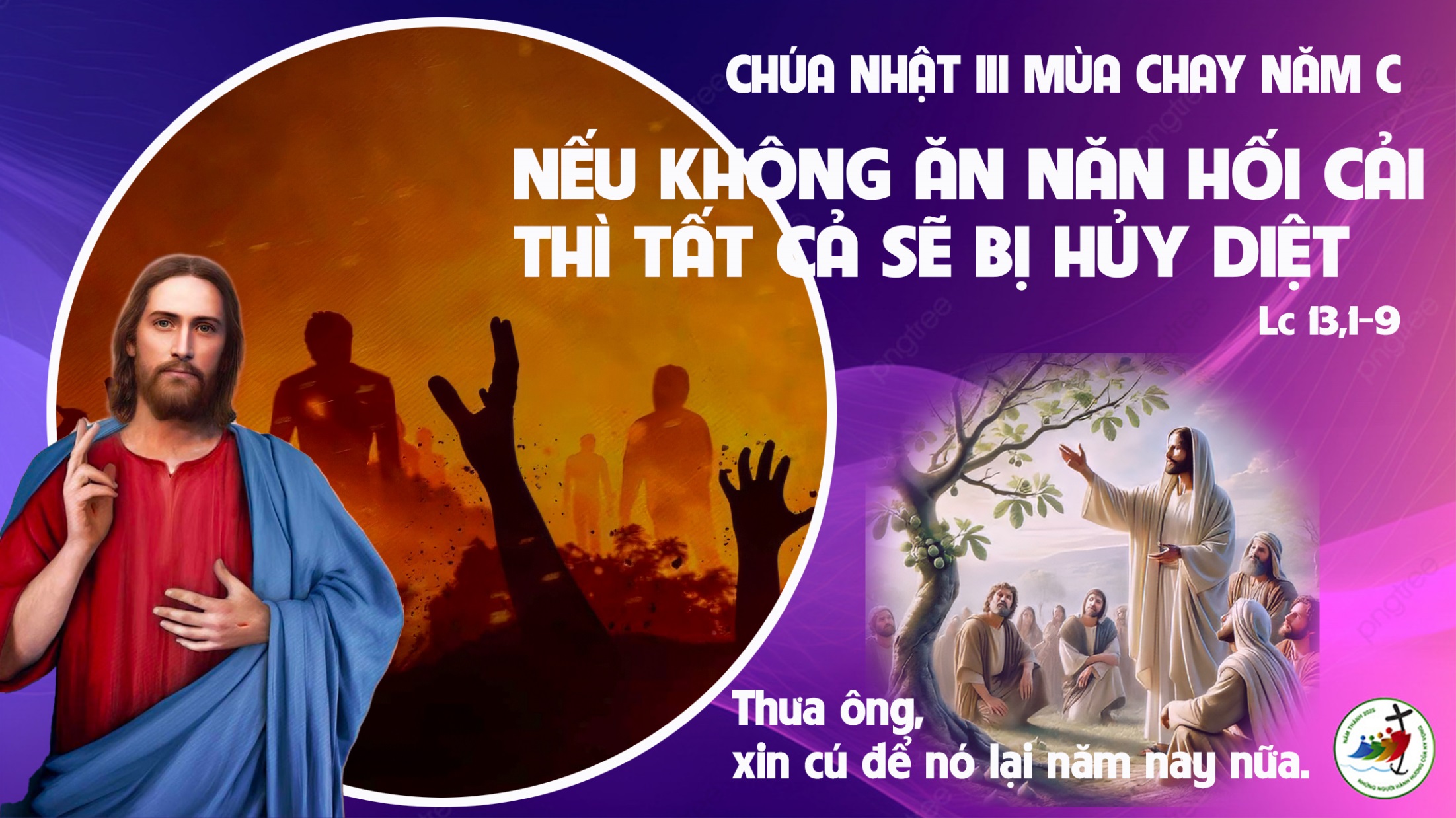 Tập Hát Cộng Đồng
Đk: Chúa là Đấng từ bi nhân hậu.
Câu Xướng Trước Phúc Âm:
Chúa phán: “Hãy hối cải, vì Nước Trời đã đến gần”.
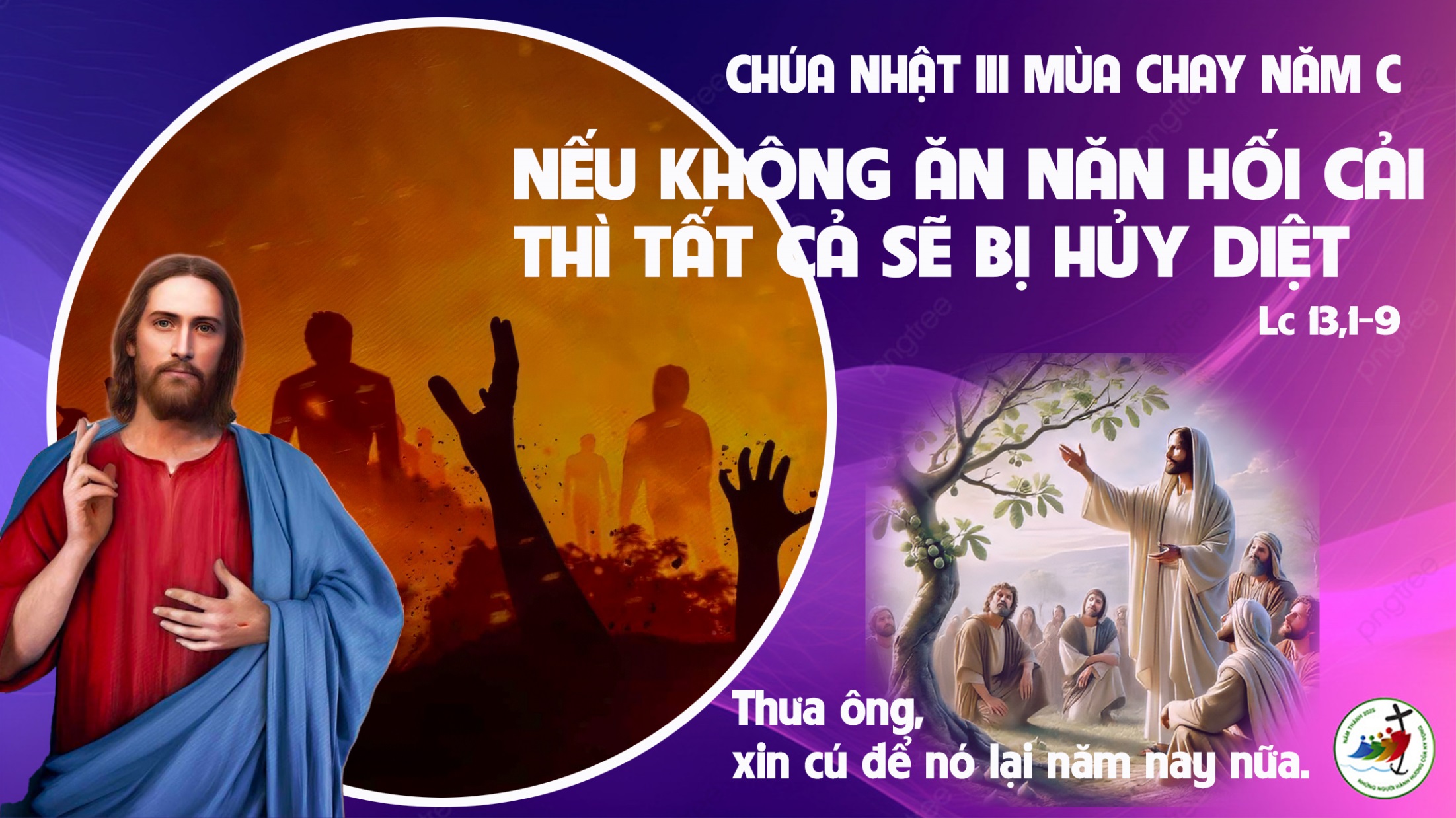 Ca Nhập LễHãy Trở VềKim Long
Đk: Hãy trở về và luôn an tâm tin tưởng lòng Chúa chí ái xót thương. Hãy trở về cùng Chúa, Chúa vẫn hằng đón chờ.
Tk1: Chúa sẽ chỗi dậy để tỏ lòng xót thương. Vì Người là Đấng chí công hạnh phúc thay ai trông cậy Người.
Đk: Hãy trở về và luôn an tâm tin tưởng lòng Chúa chí ái xót thương. Hãy trở về cùng Chúa, Chúa vẫn hằng đón chờ.
Tk2: Chúa có muốn gì để kẻ dữ chết đi. Người chờ đợi nó nghĩ suy vùng đứng lên mau quay trở về.
Đk: Hãy trở về và luôn an tâm tin tưởng lòng Chúa chí ái xót thương. Hãy trở về cùng Chúa, Chúa vẫn hằng đón chờ.
Tk3: Hãy xé cõi lòng và trờ về với Ta. Từ bỏ đường lối xấu xa về sống trong yêu thương hải hà.
Tk4: Chúa sẽ thứ tha ngàn vạn tội lỗi ta. Tựa một lượn khói thoáng bay và biến tan mau như làn mây.
Đk: Hãy trở về và luôn an tâm tin tưởng lòng Chúa chí ái xót thương. Hãy trở về cùng Chúa, Chúa vẫn hằng đón chờ.
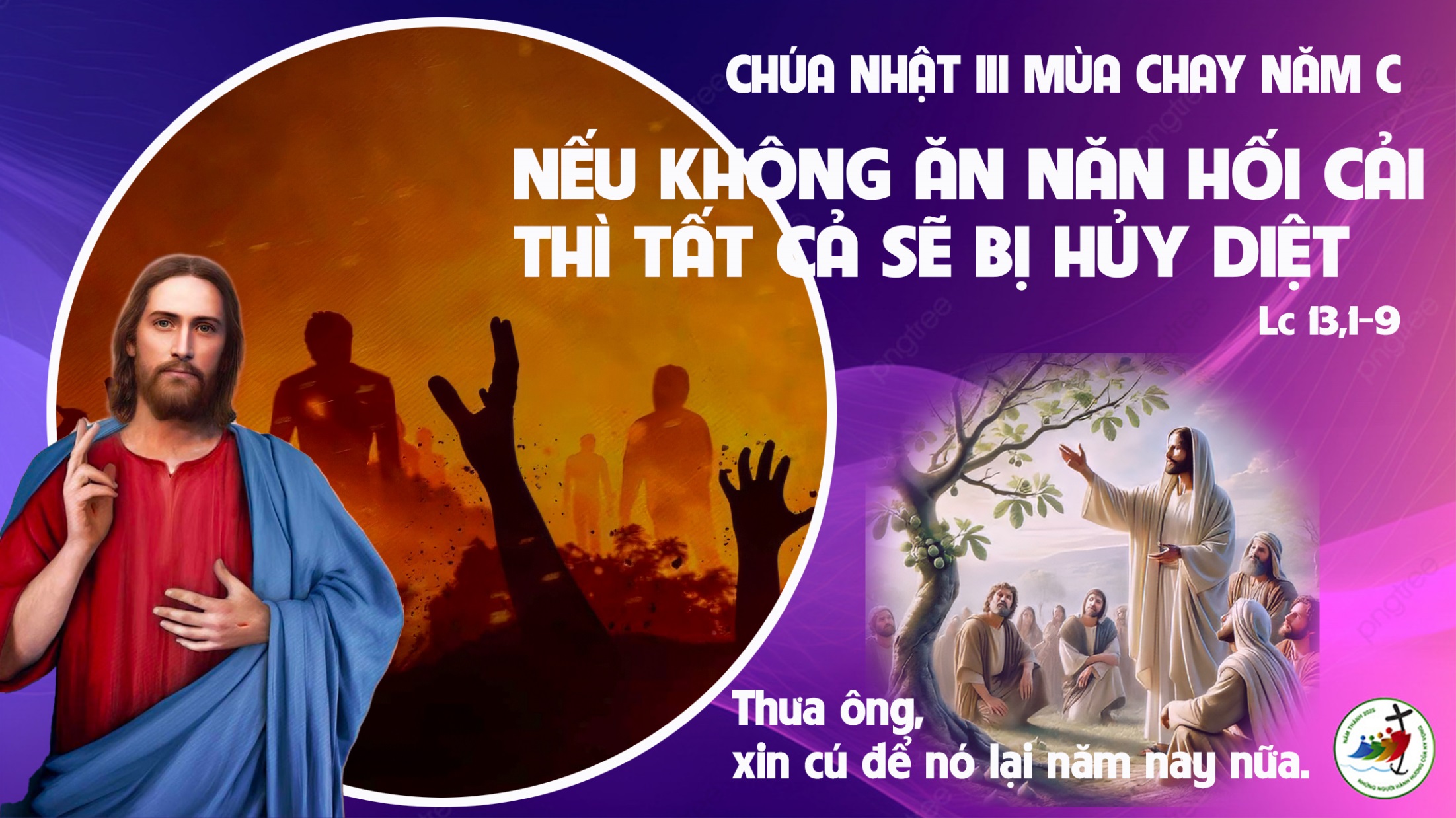 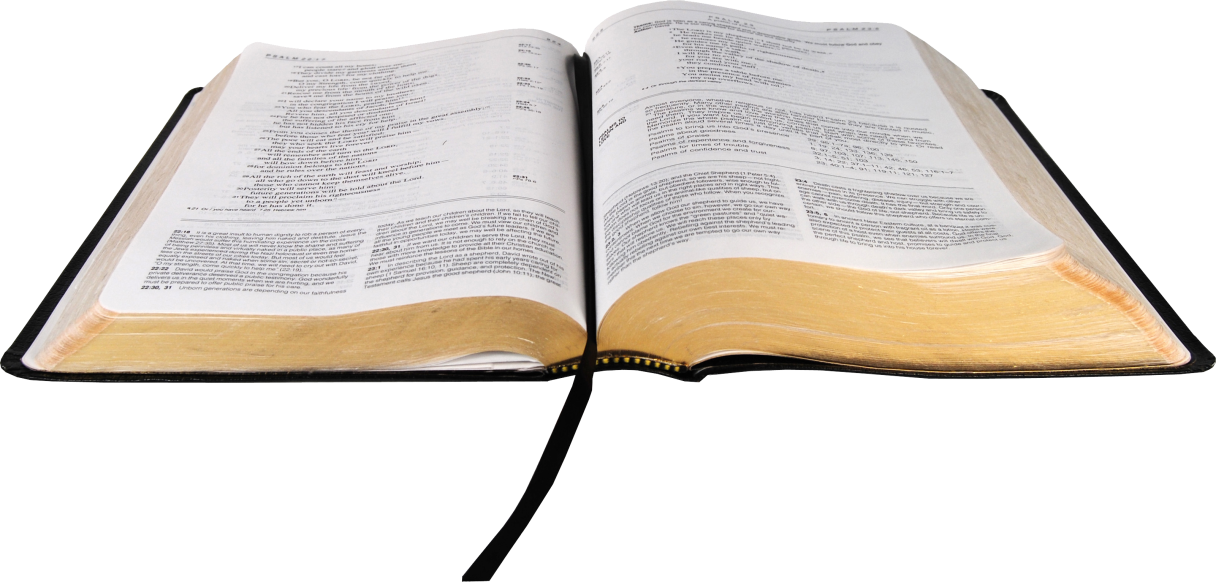 Bài đọc 1:
Đấng Hiện Hữu sai tôi đến với anh em.
Bài trích sách Xuất hành.
Đáp CaThánh Vịnh 102Lm. Kim Long04 Câu
Đk: Chúa là Đấng từ bi nhân hậu.
Tk1: Linh hồn tôi ơi ! Hãy ngợi khen Thiên Chúa. Toàn thân tôi tán dương danh Ngài. Linh hồn tôi ơi ! Hãy ngợi khen Thiên Chúa, và đừng quên các ân huệ Ngài.
Đk: Chúa là Đấng từ bi nhân hậu.
Tk2: Bao tội khiên ngươi Chúa dủ tình tha thứ, và còn thương chữa bao tật nguyền. Tay Ngài đưa ngươi thoát mồ sâu tăm tối, và rộng ban nghĩa ân hải hà.
Đk: Chúa là Đấng từ bi nhân hậu.
Tk3: Bênh quyền lợi cho những kẻ bị uy hiếp, và thực thi lẽ công minh hoài. Soi dậy Mô-sê biết đường ngay nẻo chính, và thần dân thấy uy công Ngài.
Đk: Chúa là Đấng từ bi nhân hậu.
Tk4: Xưng tụng uy danh Chúa từ bi nhân ái, chậm giận nhưng mến thương khôn lường. Không xử phân theo những gì ta sai lỗi, chẳng phạt ta đúng như tội tình.
Đk: Chúa là Đấng từ bi nhân hậu.
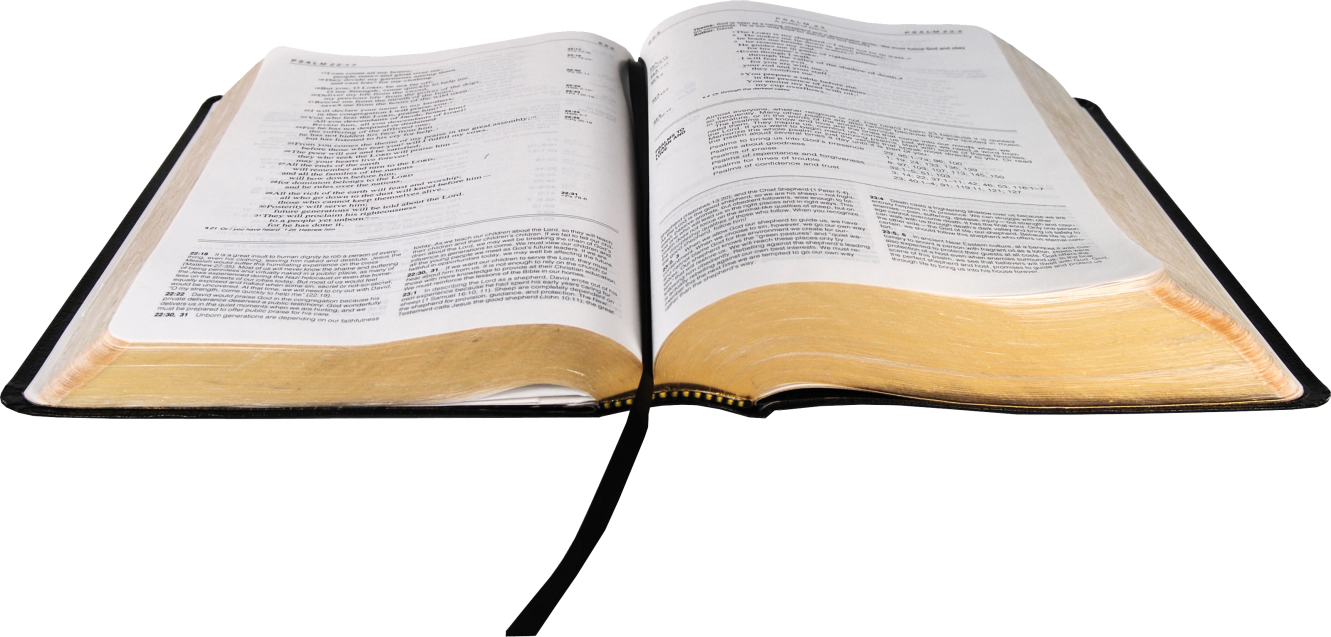 Bài đọc 2:
Đời sống của dân Ít-ra-en với ông Mô-sê trong sa mạc đã được chép lại để răn dạy chúng ta.
Bài trích thư thứ nhất của thánh Phao-lô tông đồ gửi tín hữu Cô-rin-tô.
Câu Xướng Trước Phúc Âm:
Chúa phán: “Hãy hối cải, vì Nước Trời đã đến gần”.
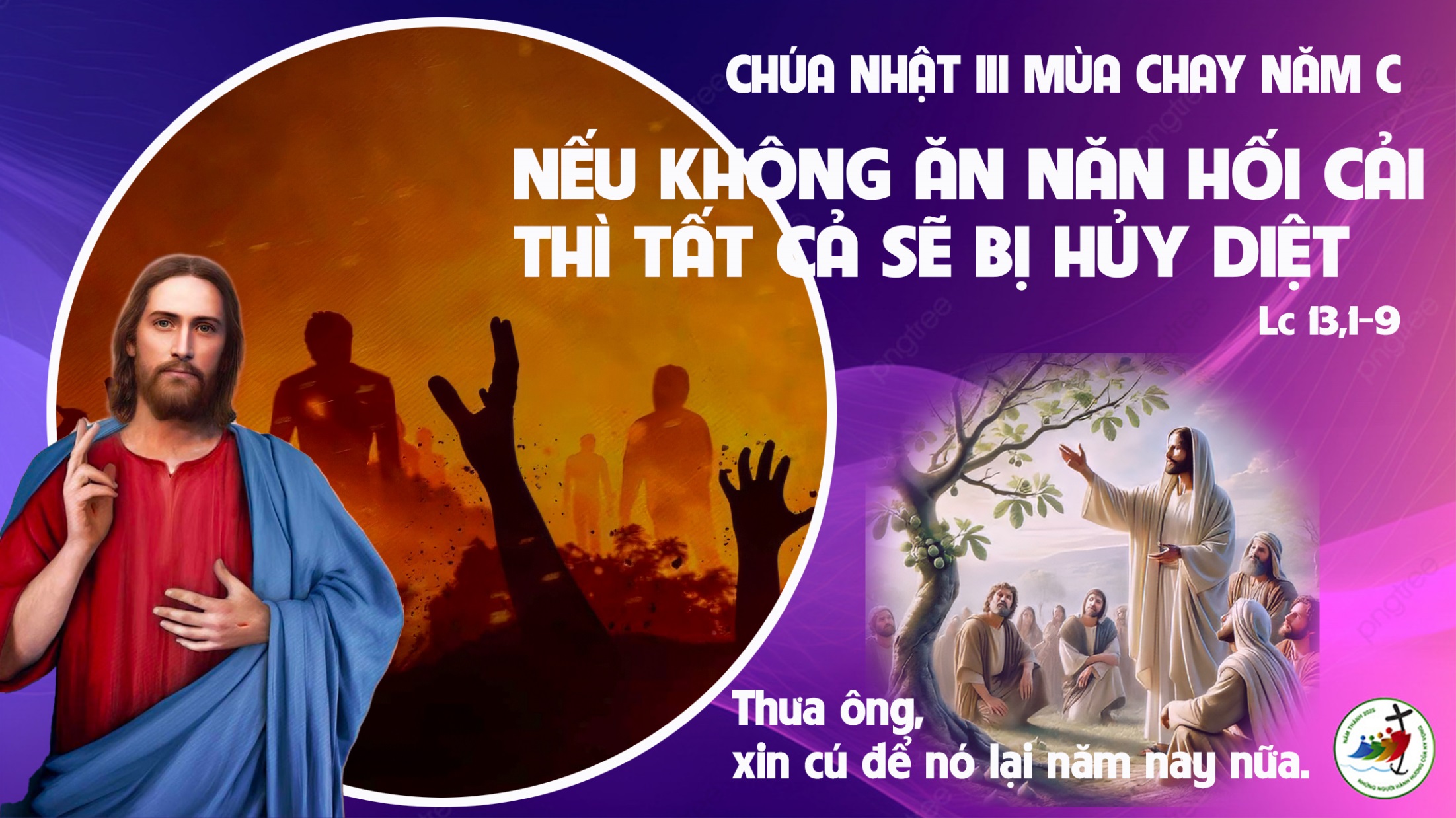 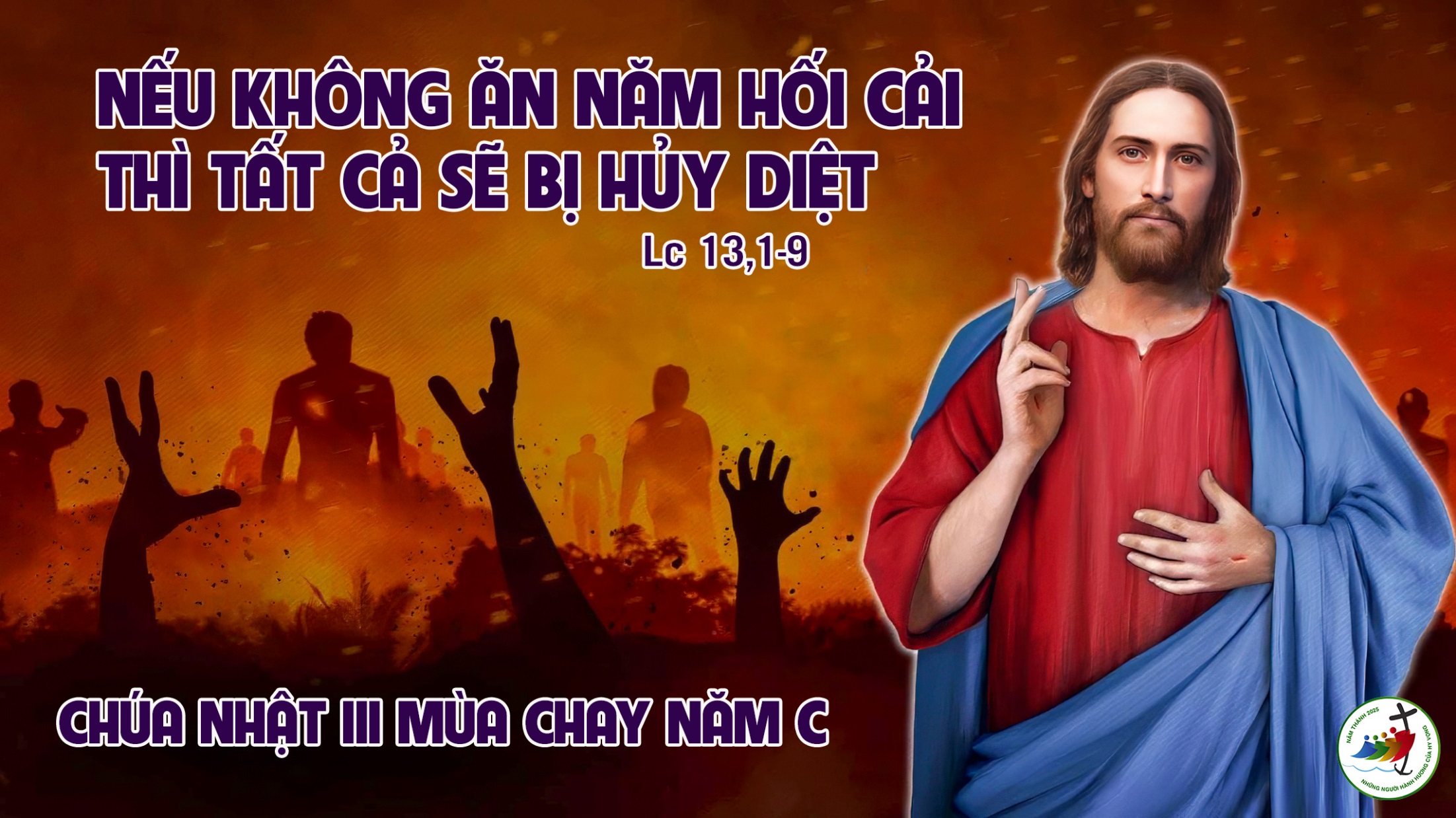 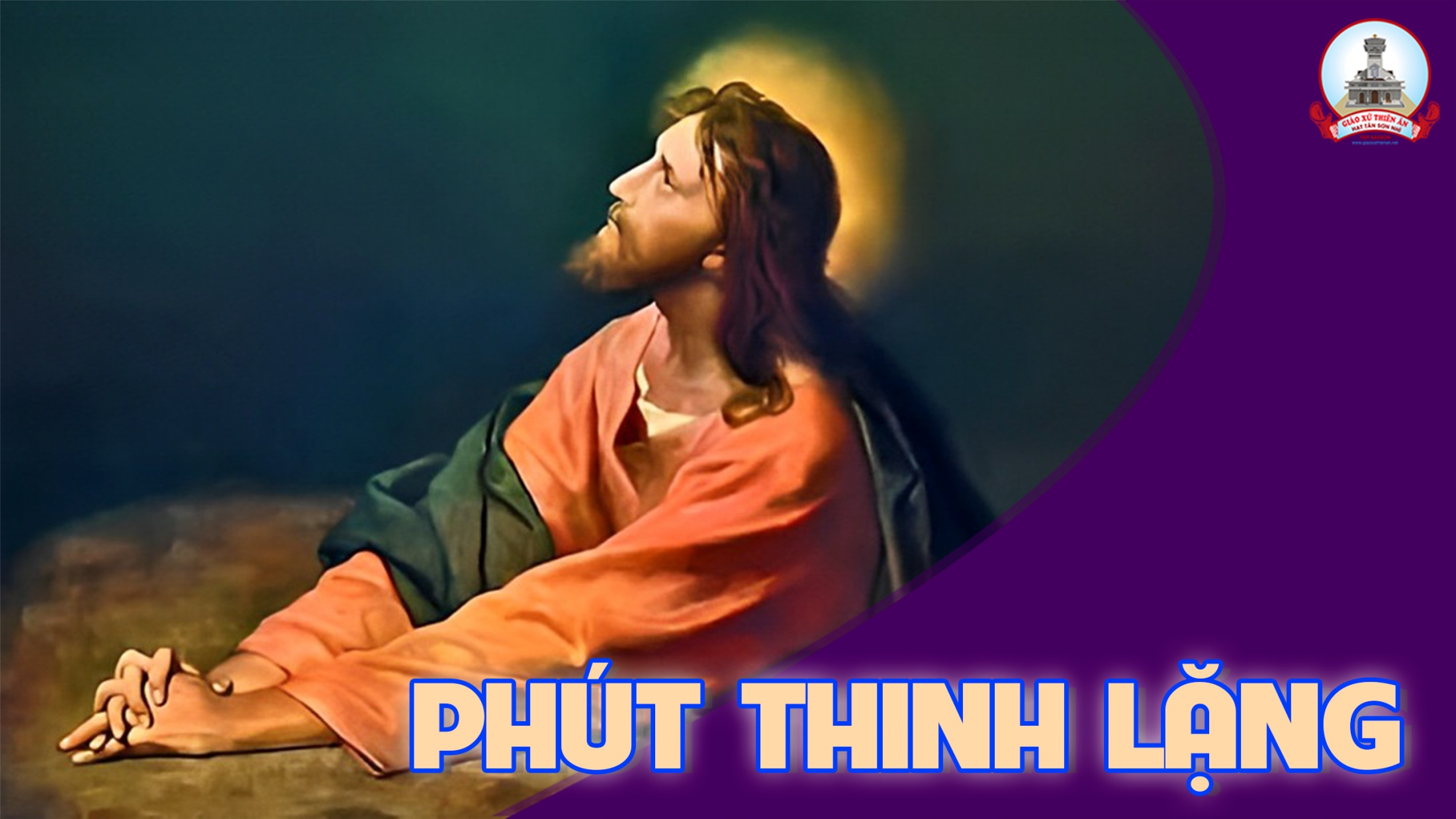 KINH TIN KÍNH
Tôi tin kính một Thiên Chúa là Cha toàn năng, Đấng tạo thành trời đất, muôn vật hữu hình và vô hình.
Tôi tin kính một Chúa Giêsu Kitô, Con Một Thiên Chúa, Sinh bởi Đức Chúa Cha từ trước muôn đời.
Người là Thiên Chúa bởi Thiên Chúa, Ánh Sáng bởi Ánh Sáng, Thiên Chúa thật bởi Thiên Chúa thật,
được sinh ra mà không phải được tạo thành, đồng bản thể với Đức Chúa Cha: nhờ Người mà muôn vật được tạo thành.
Vì loài người chúng ta và để cứu độ chúng ta, Người đã từ trời xuống thế.
Bởi phép Đức Chúa Thánh Thần, Người đã nhập thể trong lòng Trinh Nữ Maria, và đã làm người.
Người chịu đóng đinh vào thập giá vì chúng ta, thời quan Phongxiô Philatô; Người chịu khổ hình và mai táng, ngày thứ ba Người sống lại như lời Thánh Kinh.
Người lên trời, ngự bên hữu Đức Chúa Cha, và Người sẽ lại đến trong vinh quang để phán xét kẻ sống và kẻ chết, Nước Người sẽ không bao giờ cùng.
Tôi tin kính Đức Chúa Thánh Thần là Thiên Chúa và là Đấng ban sự sống, Người bởi Đức Chúa Cha và Đức Chúa Con mà ra,
Người được phụng thờ và tôn vinh cùng với Đức Chúa Cha và Đức Chúa Con: Người đã dùng các tiên tri mà phán dạy.
Tôi tin Hội Thánh duy nhất thánh thiện công giáo và tông truyền.
Tôi tuyên xưng có một Phép Rửa để tha tội. Tôi trông đợi kẻ chết sống lại và sự sống đời sau. Amen.
LỜI NGUYỆN TÍN HỮU
CHÚA NHẬT III MÙA CHAY NĂM C
Anh chị em thân mến, để có thể hiệp thông với Thiên Chúa là đấng vô cùng thánh thiện, con người cần phải thanh tẩy tâm hồn khỏi mọi vết nhơ tội lỗi. Với tâm tình sám hối và quyết tâm đổi mới đời sống, chúng ta cùng dâng lời cầu xin.
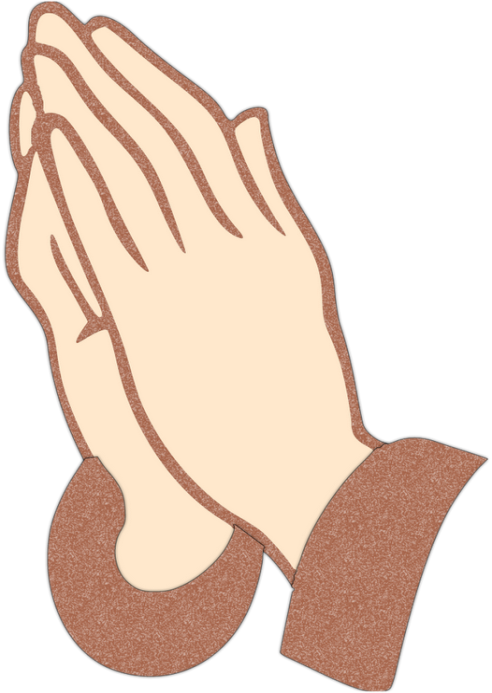 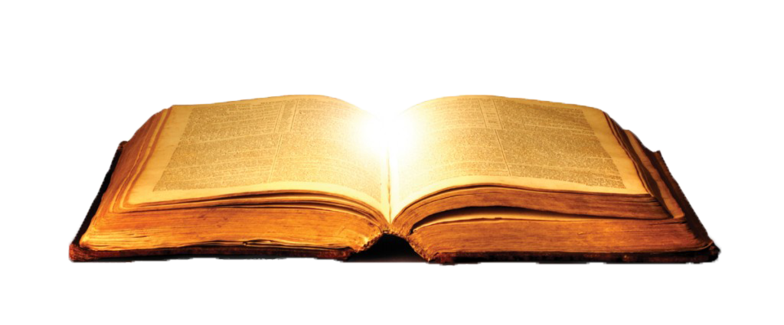 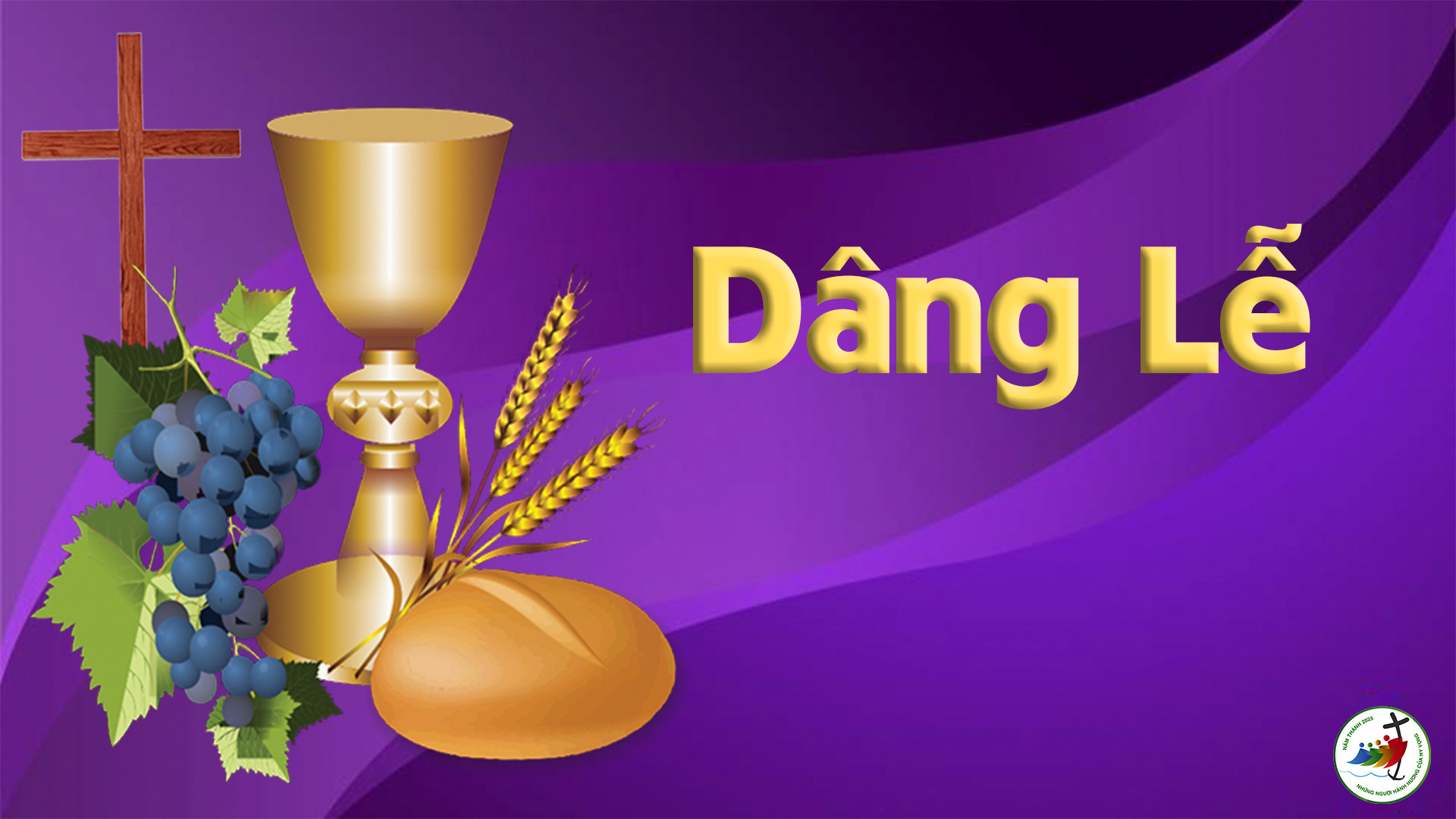 Lễ Tế Đầu Mùa
Vũ Đình Ân
Tk1: Lạy (i) Chúa ! Chúng con dâng lên Chúa lễ tế đầu mùa chay này. Xin soi sáng cho muôn người chúng con biết ăn năn thống hối tội lỗi.
Đk: Con xin dâng lên lễ hy sinh cầu cho muôn người chúng con hôm nay. Luôn yêu thương nhau sống tin yêu hiệp thông trong của lễ xin dâng lên.
Tk2: Lạy (i) Chúa ! Lễ dâng con xin kính tiến Chúa lòng thành bé mọn. Mong xin Chúa cho muôn người chúng con biết nêu gương bác ái tình thương.
Đk: Con xin dâng lên lễ hy sinh cầu cho muôn người chúng con hôm nay. Luôn yêu thương nhau sống tin yêu hiệp thông trong của lễ xin dâng lên.
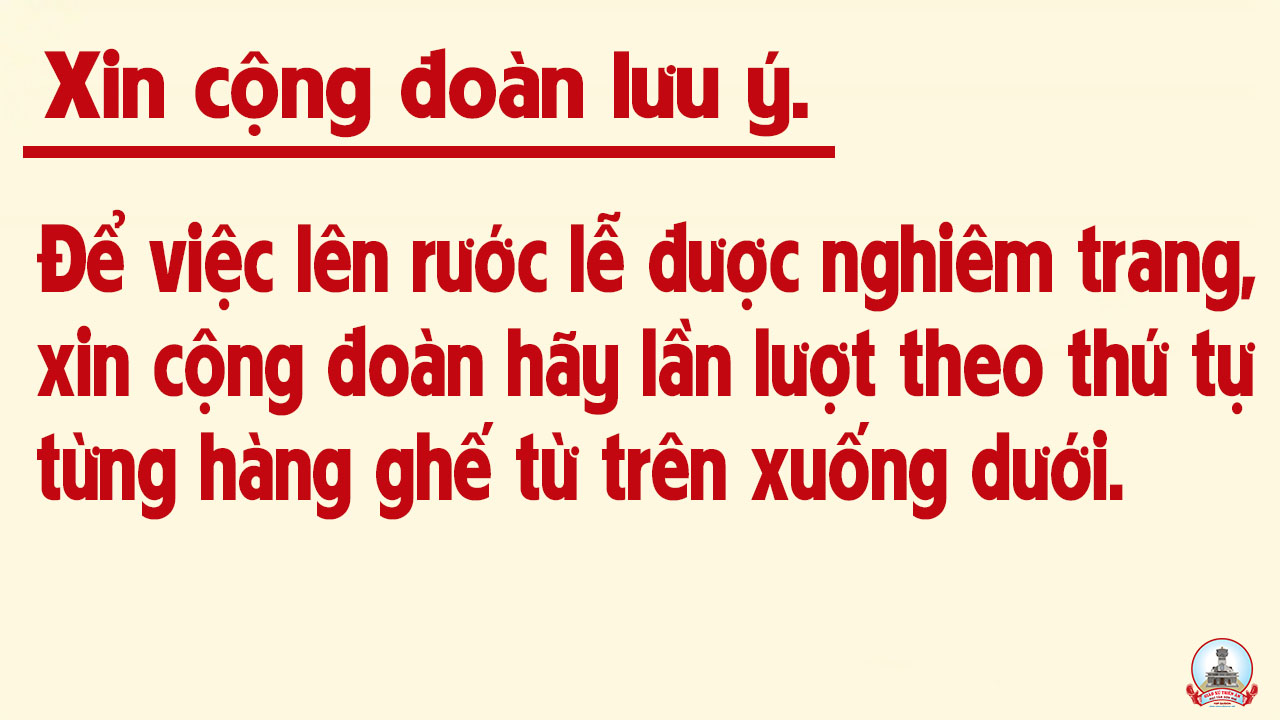 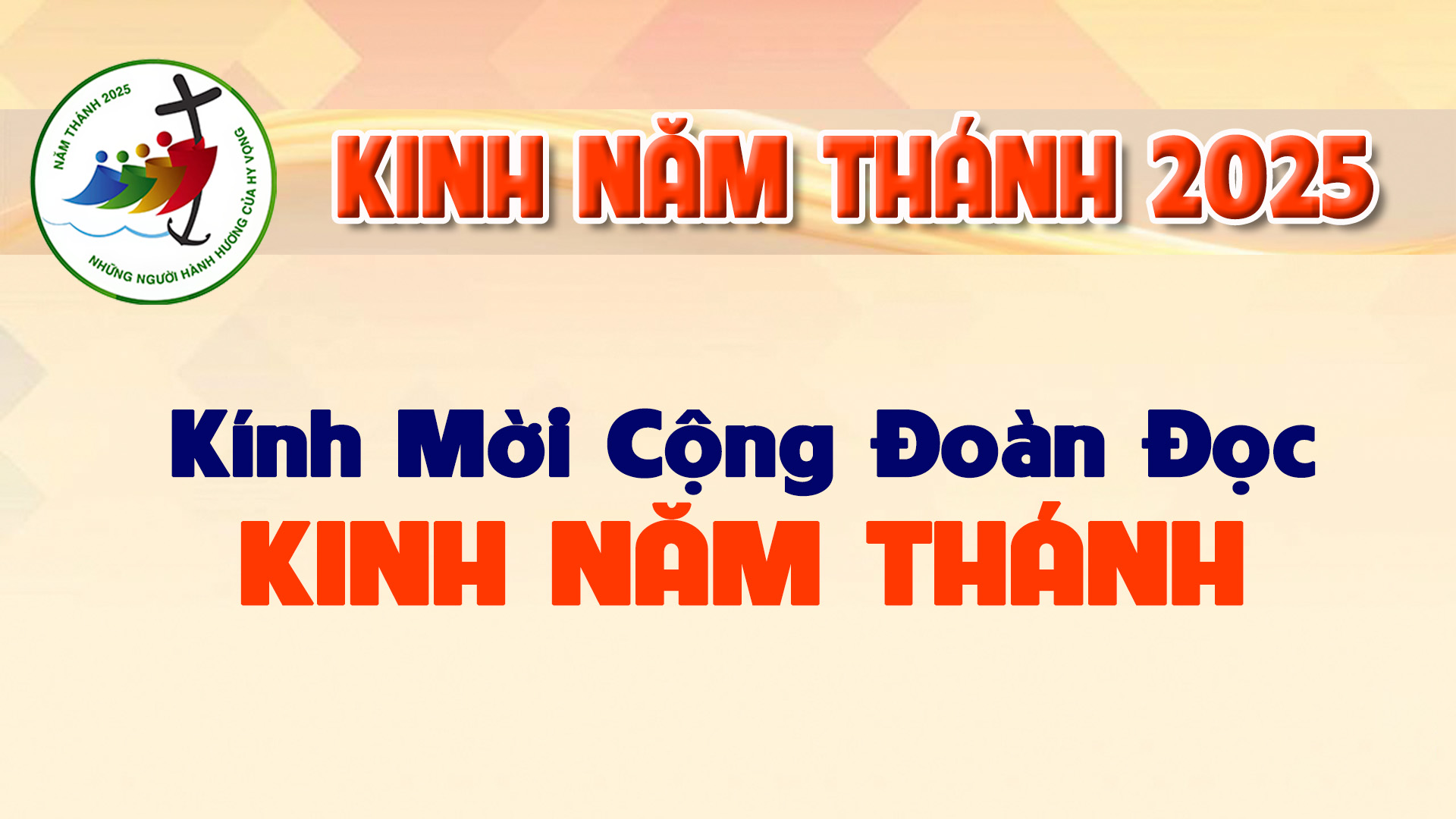 Lạy Cha trên trời/ Xin cho ơn đức tin mà Cha ban tặng chúng con/ trong Chúa Giêsu Kitô Con Cha/ và Anh của chúng con/ cùng ngọn lửa đức ái được thắp lên trong tâm hồn chúng con bởi Chúa Thánh Thần/
khơi dậy trong chúng con niềm hy vọng hồng phúc/ hướng về Nước Cha trị đến/ Xin ân sủng Cha biến đổi chúng con/ thành những người miệt mài vun trồng hạt giống Tin Mừng/
Ước gì những hạt giống ấy/ biến đổi từ bên trong nhân loại và toàn thể vũ trụ này/ trong khi vững lòng mong đợi trời mới đất mới/ lúc mà quyền lực Sự Dữ sẽ bị đánh bại/ và vinh quang Cha sẽ chiếu sáng muôn đời/
Xin cho ân sủng của Năm Thánh này/ khơi dậy trong chúng con/ là Những Người Lữ Hành Hy Vọng/ niềm khao khát kho tàng ở trên trời/ đồng thời cũng làm lan tỏa trên khắp thế giới/
niềm vui và sự bình an của Đấng Cứu Chuộc chúng con/ Xin tôn vinh và ngợi khen Cha là Thiên Chúa chúng con/ Cha đáng chúc tụng mãi muôn đời. Amen.
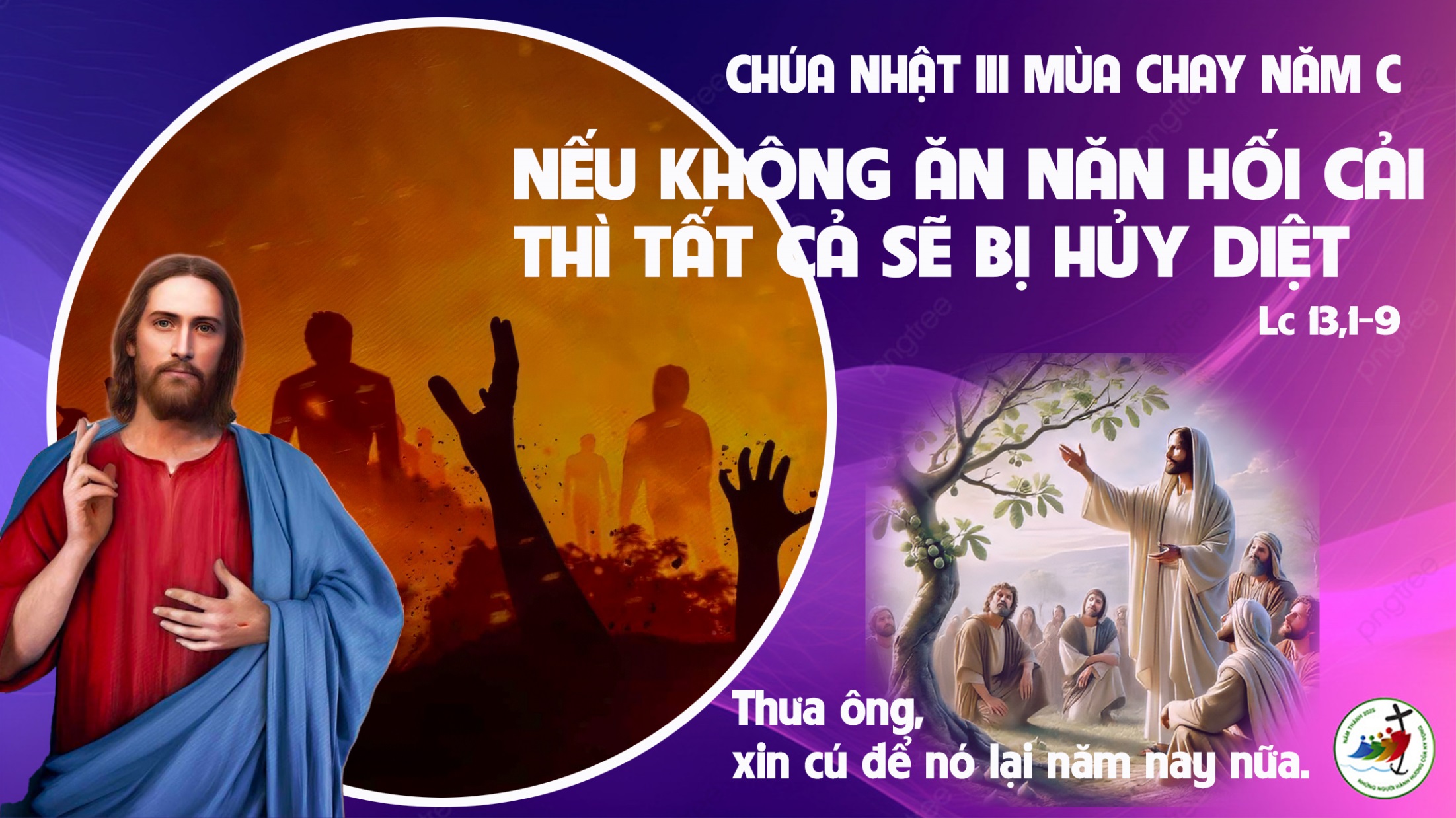 Ca Nguyện Hiệp Lễ Vươn Cao Linh HồnNguyễn Duy
Tk1: Nếu mãi đời con cứ ngủ vùi trong muôn tội tình. Nếu mãi đời con mất đi rồi một niềm tin kính. Hãy đến cùng con Chúa ơi một lần cho trí tâm, bừng dậy, cho trái tim dâng nhịp thánh thiện.
Đk: Hãy thức dậy đi, hãy thức dậy đi để cho tâm hồn thống hối. Bon chen giữa đời, thôi nay hết rồi. Hãy về với Chúa bao dung cho lòng say giấc yêu thương.
Tk2:  Nếu mãi đời con đã quên Ngài khi say tình đời. Nếu mãi lòng con đã không còn tình yêu Thiên Chúa. Hãy đến cùng con Chúa ơi một lần trong thiết tha, mời gọi, đưa trái tim con về với Ngài.
Đk: Hãy thức dậy đi, hãy thức dậy đi để cho tâm hồn thống hối. Bon chen giữa đời, thôi nay hết rồi. Hãy về với Chúa bao dung cho lòng say giấc yêu thương.
Tk3: Những bước đời con đi trên đời cô đơn miệt mài. Sống kiếp trần ai mang phận người trùng vây đen tối. Hãy đến cùng con Chúa ơi một lần đi với con, một đường, cho đến khi con về Thiên Đường.
Đk: Hãy thức dậy đi, hãy thức dậy đi để cho tâm hồn thống hối. Bon chen giữa đời, thôi nay hết rồi. Hãy về với Chúa bao dung cho lòng say giấc yêu thương.
Tk4: Hãy đến cùng con ân tình Ngài bao la dịu vợi. Những ánh lửa yêu cho một đời Người thương soi lối. Với những bàn tay như cánh hoa nhiệm mầu con sẽ đem, ngọt ngào, cho thế nhân quên niềm tủi sầu.
Đk: Hãy thức dậy đi, hãy thức dậy đi để cho tâm hồn thống hối. Bon chen giữa đời, thôi nay hết rồi. Hãy về với Chúa bao dung cho lòng say giấc yêu thương.
Tk5: Khúc hát lời thơ như hẹn hò trên môi dịu dàng. Vỗ giấc mộng say cho gian trần niềm tin thắp sáng. Những muốn từ nay tâm trí con mở rộng Cha giúp con, hành động, cho khắp nơi yêu đời Tin Mừng.
Đk: Hãy thức dậy đi, hãy thức dậy đi để cho tâm hồn thống hối. Bon chen giữa đời, thôi nay hết rồi. Hãy về với Chúa bao dung cho lòng say giấc yêu thương.
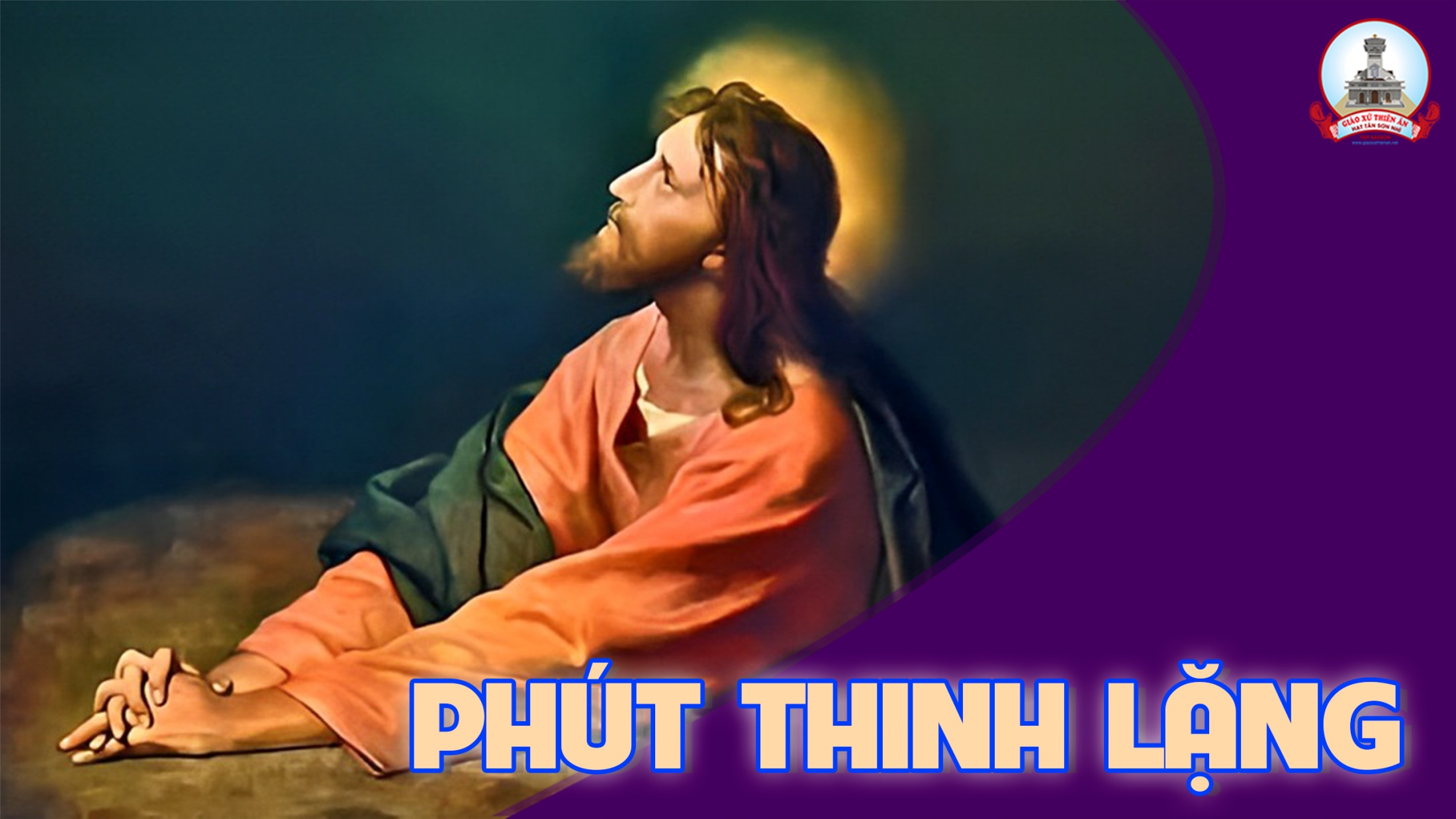 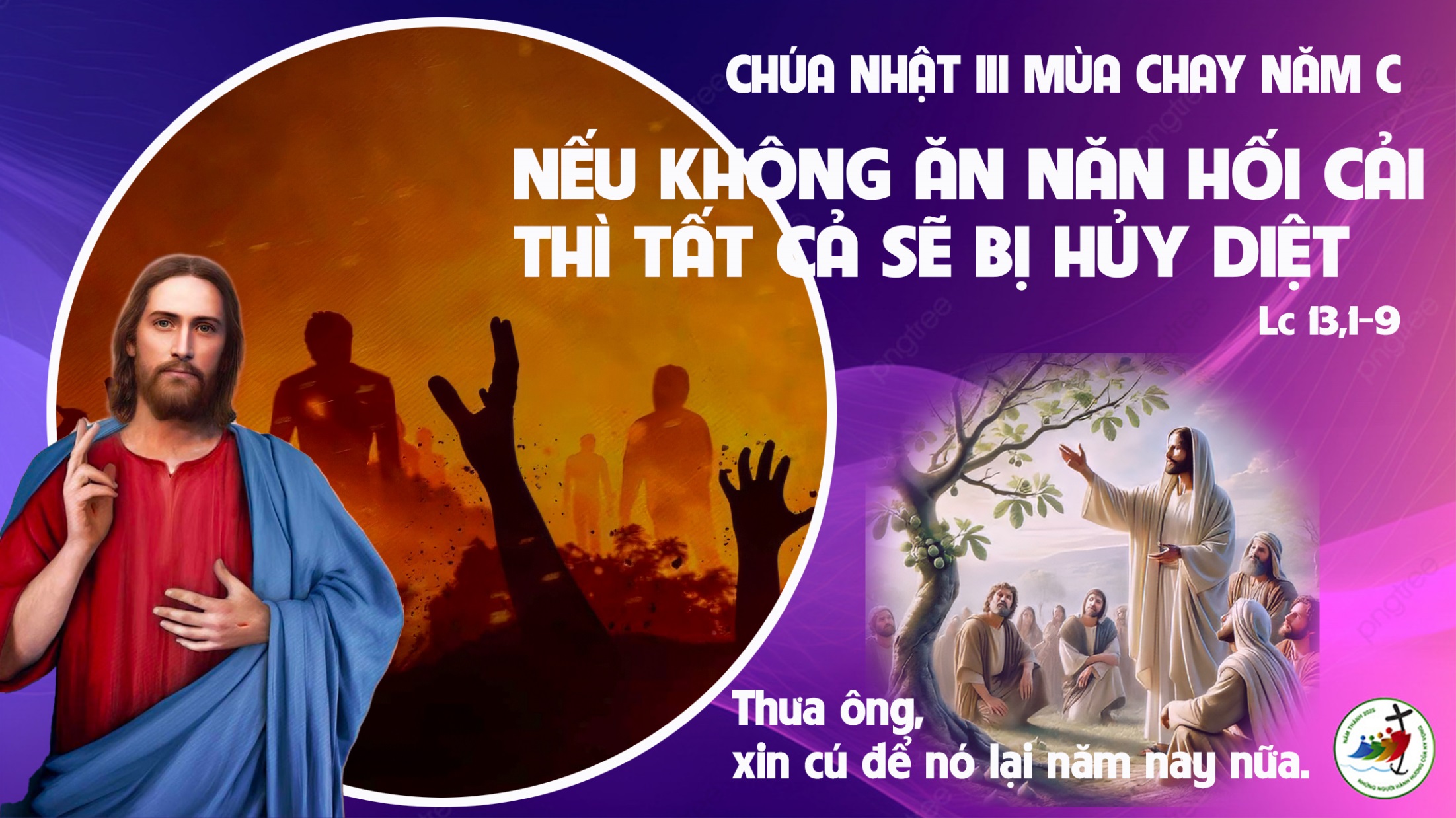 Ca Kết LễLạy Thánh GiuseĐạo Minh
Tk1: . Lạy Thánh Giuse vinh hiển trên nơi diệu quang! Người được Thiên Chúa phong ban tước lộc cao sang. Nhớ khi sanh tiền, Cha đã giữ gìn Thánh thất. Dám xin hộ phù đoàn con cái nơi trần gian.
Đk: Mừng lạy Cha chí nhân chí lành. Là bạn thanh sạch Đức Nữ Trinh. Nhân đức Cha rạng ngời, soi chiếu muôn nghìn đời. Nguyện cho con noi dấu Người liên, để sau được hạnh phúc vô biên.
Tk2: Lạy Thánh Giuse khi sống trên nơi trần ai. Người hằng chiêm ngắm Tôn Nhan Chúa Trời Ngôi Hai. Dám xin Cha lành cho chúng con rày ở thế. Vững tin không rời, và yêu Chúa không hề phai.
Đk: Mừng lạy Cha chí nhân chí lành. Là bạn thanh sạch Đức Nữ Trinh. Nhân đức Cha rạng ngời, soi chiếu muôn nghìn đời. Nguyện cho con noi dấu Người liên, để sau được hạnh phúc vô biên.
Tk3: Lạy Thánh Giuse Cha xứng một vị hiền phu. Bạn lành Trinh Nữ, Cha nuôi nhi đồng Giêsu. Dám xin hộ phù, dìu dắt kẻ làm gia trưởng. Thánh hóa gia đình và ban phúc thiên nghìn thu.
Đk: Mừng lạy Cha chí nhân chí lành. Là bạn thanh sạch Đức Nữ Trinh. Nhân đức Cha rạng ngời, soi chiếu muôn nghìn đời. Nguyện cho con noi dấu Người liên, để sau được hạnh phúc vô biên.
Tk4: Lạy Thánh Giuse gương mẫu cho người cần lao. Mặc dù vất vả Cha luôn giữ lòng thanh cao. Dám xin Cha lành thương giúp thợ thuyền lao khổ. Biết đem thanh bần dọn ngày phúc vinh đời sau.
Đk: Mừng lạy Cha chí nhân chí lành. Là bạn thanh sạch Đức Nữ Trinh. Nhân đức Cha rạng ngời, soi chiếu muôn nghìn đời. Nguyện cho con noi dấu Người liên, để sau được hạnh phúc vô biên.
Tk5: Lạy Thánh Giuse gương mẫu cho người đồng trinh. Lòng Người thanh khiết như bông huệ, dường thủy tinh. Dám xin Cha lành thương giúp con hèn yếu đuối. Thắng mọi dục tình, hầu sau đáng ơn trường sinh.
Đk: Mừng lạy Cha chí nhân chí lành. Là bạn thanh sạch Đức Nữ Trinh. Nhân đức Cha rạng ngời, soi chiếu muôn nghìn đời. Nguyện cho con noi dấu Người liên, để sau được hạnh phúc vô biên.
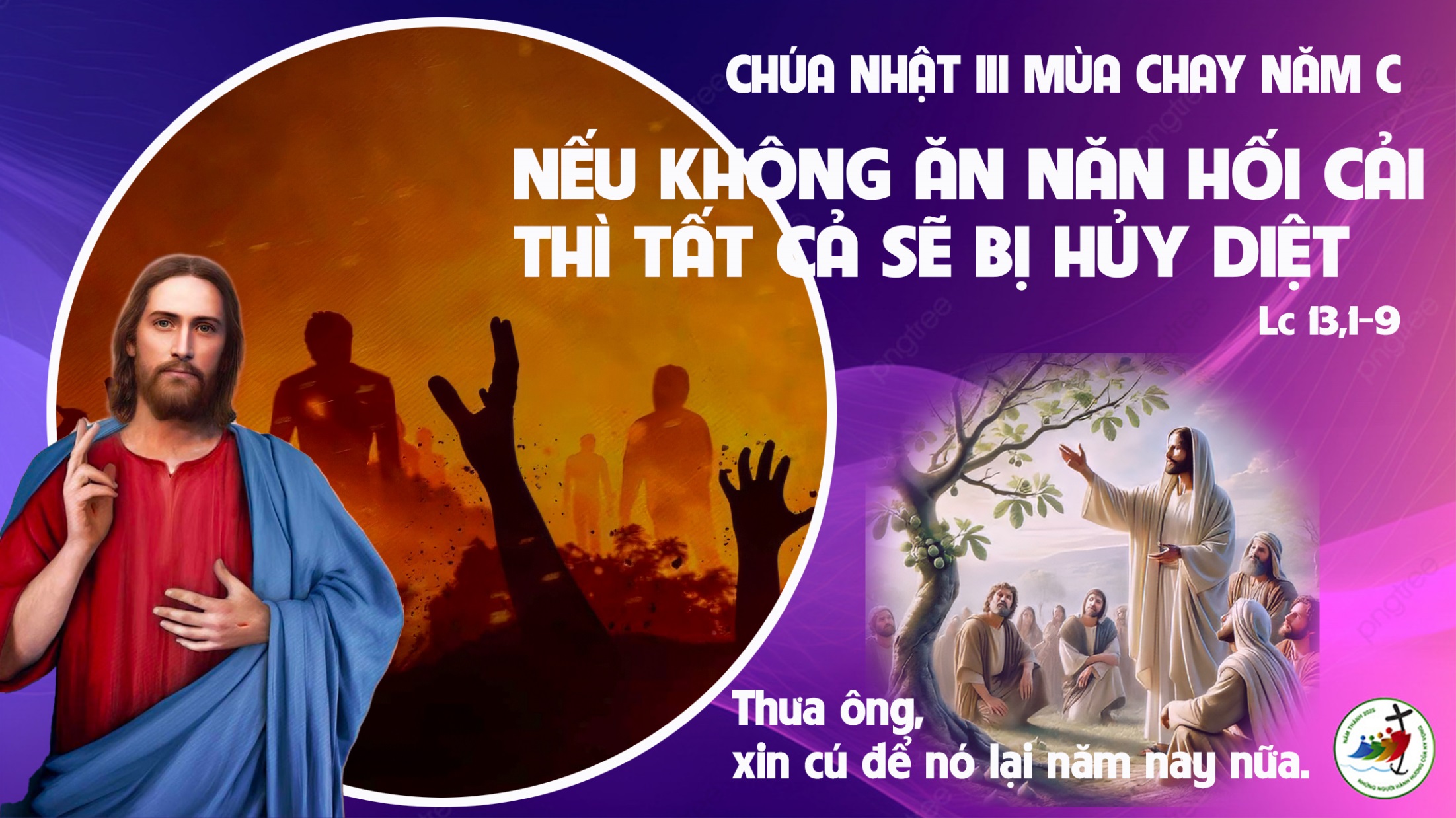 Ca Kết LễHãy Trở Về My Trầm
Đk: Hãy trở về với Ta nối kết tình cách xa bao năm qua.  Hãy trở về với Ta nối kết tình cách xa thêm đậm đà.
Tk1: Về đây hỡi người nào về đây. Tình thương Chúa Trời luôn nối kết.  Về đây Thiên Chúa Đấng từ bi, Người xoá hết tội ta Người dẫn lối đời ta.
Đk: Hãy trở về với Ta nối kết tình cách xa bao năm qua.  Hãy trở về với Ta nối kết tình cách xa thêm đậm đà.
Tk2: Đời con đã nhiều lần bội vong về đây Chúa Trời ban sức sống.  Tình Cha nung nấu trí lòng con ngày tháng ở cùng con, Người thánh hoá đời con.
Đk: Hãy trở về với Ta nối kết tình cách xa bao năm qua.  Hãy trở về với Ta nối kết tình cách xa thêm đậm đà.
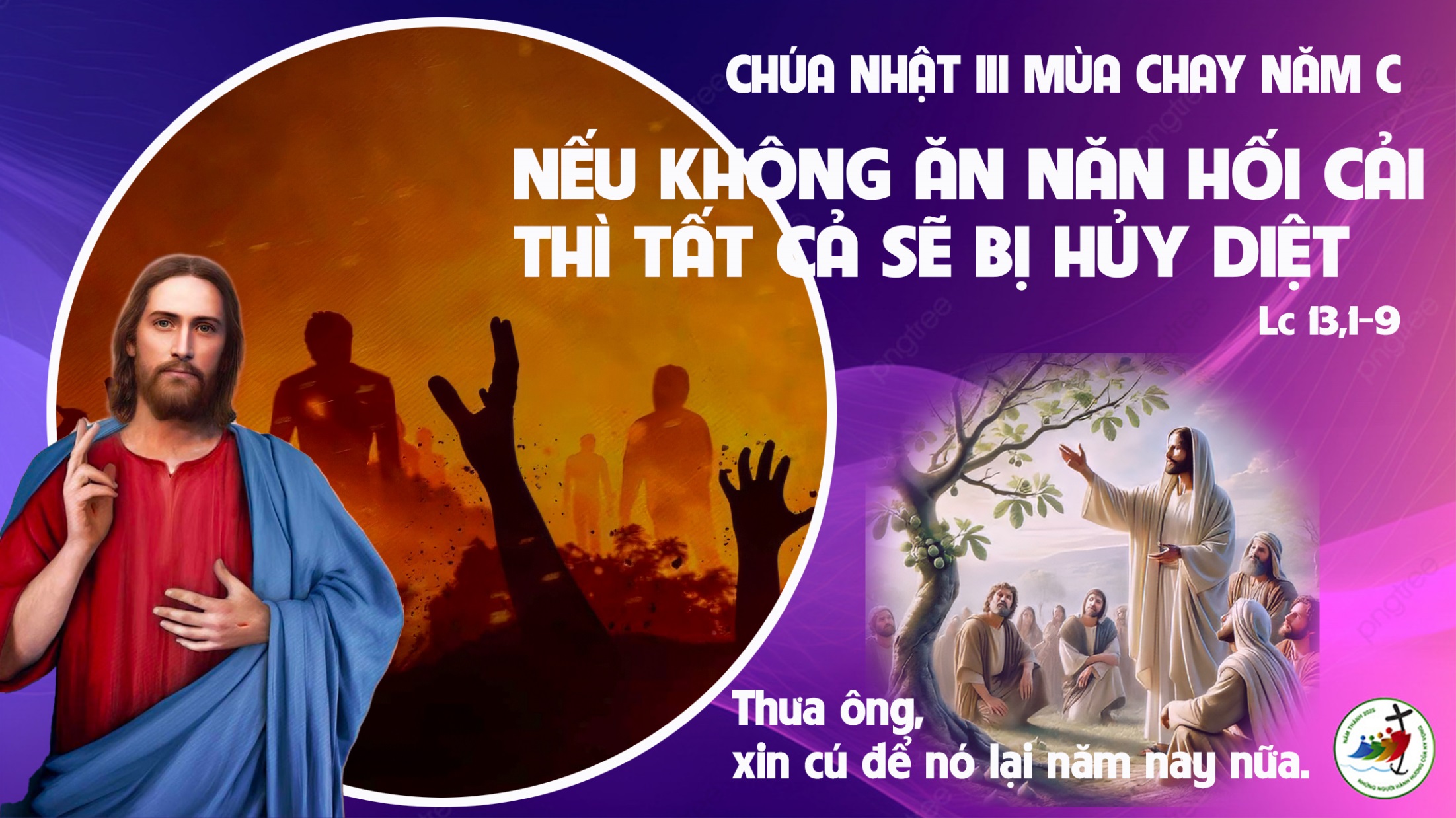